AS and A-level English LanguagePreparing to Teach
Summer 2015
Follow us on Twitter @AQACPD.
Contents
AS Component 1 and A-level Component 1 Section A

AS Component 1 and A-level Component 2 Section A

AS Component 1 and A-level Component 2 Section B

A-level Component 1 Section B

Non-exam assessment requirements at A-level

Schemes of work and other support and resources available.
Slide 2
Copyright © AQA and its licensors. All rights reserved.
Follow us on Twitter @AQACPD.
Aims of the session
Walk through the differences between the AS and the A-level in terms of content and assessment.

Consider the nature of external assessments and their implications for teaching and learning.

Consider the nature of non-exam assessments and their implications for teaching and learning.

Explore ways of structuring and co-teaching the AS and A-level courses.

Provide some planning techniques and opportunities to discuss and develop plans for teaching next year.

Provide some teaching materials for use and development.
Slide 3
Copyright © AQA and its licensors. All rights reserved.
Follow us on Twitter @AQACPD.
Co-teaching AS and A-level
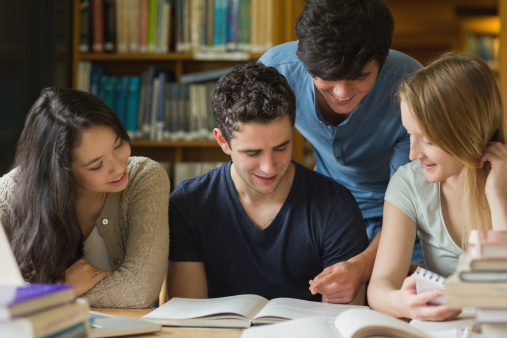 Slide 4
Copyright © AQA and its licensors. All rights reserved.
AS and A-level: what are you doing?
Separate classes for AS and A-level?

All students doing A-level also take AS?

Some students take the AS within an A-level group?

AS as a one year course?

AS as a two year course?

Any other patterns?


How do we plan and structure our course accordingly?
Slide 5
Copyright © AQA and its licensors. All rights reserved.
Follow us on Twitter @AQACPD.
The new AS specification
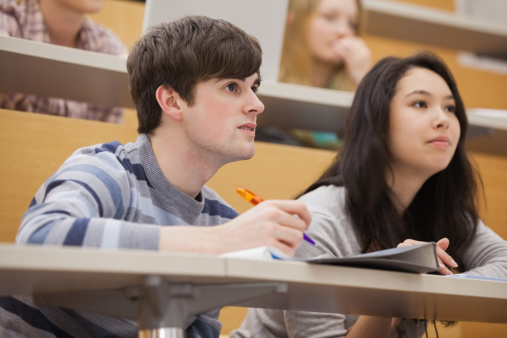 Slide 6
Copyright © AQA and its licensors. All rights reserved.
AS: specification at a glance
Slide 7
Copyright © AQA and its licensors. All rights reserved.
AS content and skills: Component 1
Students should study a range of texts:

about various subjects

from various writers and speakers

for various audiences

for various purposes

in a variety of genres

using a variety of modes (written, spoken, electronic).
Slide 8
Copyright © AQA and its licensors. All rights reserved.
AS content and skills: Component 1
When analysing texts, students should explore how language is:

shaped according to audience, purpose, genre and mode

shaped according to context

used to construct meanings and representations

used to enact relationships between writers, speakers and audiences or between participants within a text.
Slide 9
Copyright © AQA and its licensors. All rights reserved.
AS content and skills: Component 1 and 2
Methods of language analysis:


phonetics, phonology and prosodics: how speech sounds and effects are articulated and analysed

graphology: the visual aspects of textual design and appearance

lexis and semantics: the vocabulary of English, including social and historical variation

grammar, including morphology: the structural patterns and shapes of English at sentence, clause, phrase and word level

pragmatics: the contextual aspects of language use

discourse: extended stretches of communication occurring in different genres, modes and contexts.
Slide 10
Copyright © AQA and its licensors. All rights reserved.
The new A-level specification
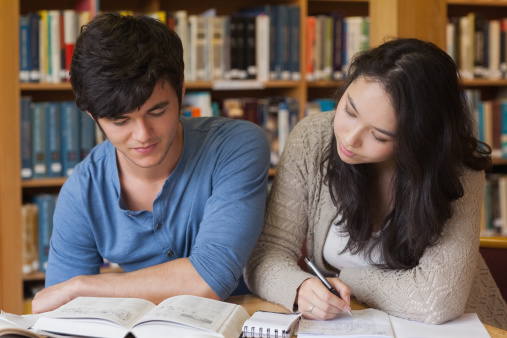 Slide 11
Copyright © AQA and its licensors. All rights reserved.
A-level: specification at a glance
Slide 12
Copyright © AQA and its licensors. All rights reserved.
A-level content and skills: Component 1
Students should study a range of texts:

about various subjects
from various writers and speakers
for various audiences
for various purposes
in a variety of genres
using a variety of modes (written, spoken, electronic)

from different times

from different places (global, national, regional).
Slide 13
Copyright © AQA and its licensors. All rights reserved.
AS and A-level exam questions
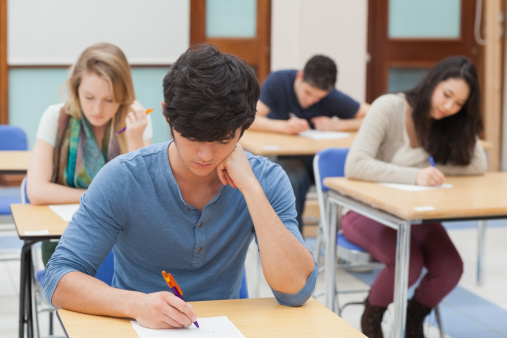 Slide 14
Copyright © AQA and its licensors. All rights reserved.
Question types: AS Paper 1
1.	Analyse how Text A uses language to create meanings and 	representations. 

2.	Analyse how Text B uses language to create meanings and 	representations. 

3.	Compare and contrast Text A and Text B, showing ways in which they are 	similar and different in their language use.
Slide 15
Copyright © AQA and its licensors. All rights reserved.
Question types: A-level Paper 1 Section A
1. 	Analyse how Text A uses language to create meanings and 	representations. 

2.	Analyse how Text B uses language to create meanings and 	representations. 

3.	Explore the similarities and differences in the ways that Text A and Text B 	use language. 

4.	Compare and contrast Text A and Text B, showing ways in which they are 	similar and different in their language use.
Slide 16
Copyright © AQA and its licensors. All rights reserved.
Example responses
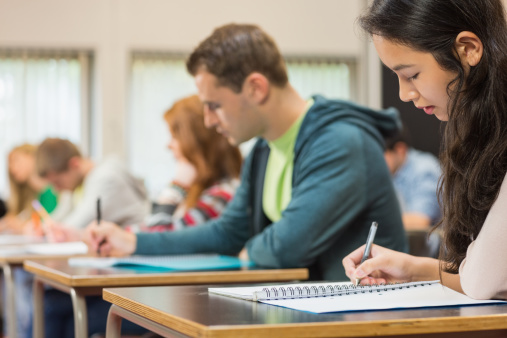 Slide 17
Copyright © AQA and its licensors. All rights reserved.
Question types: AS Paper 1 vs A-level 1 Section A
Activity:

Looking at the top band of the specimen mark schemes, what skills and approaches do students need to demonstrate?

What differences are there in the expectations of an A-level student?
Slide 18
Copyright © AQA and its licensors. All rights reserved.
Planning for AS Paper 1 and A-level 1 Section A
Activity:

Review texts that you currently use.

Choose texts to use in your new scheme of work to cover a range of textual variations and to help cover a range of linguistic methods.

What additional texts do you need to find?
Slide 19
Copyright © AQA and its licensors. All rights reserved.
The new AS specification
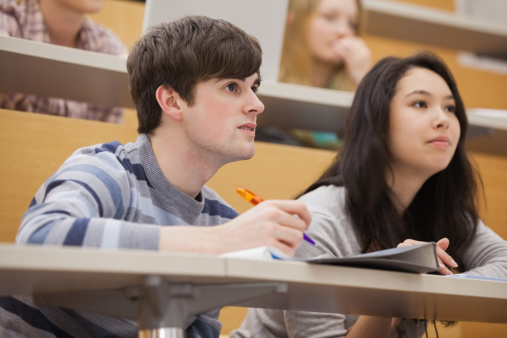 Slide 20
Copyright © AQA and its licensors. All rights reserved.
AS-level: specification at a glance
Slide 21
Copyright © AQA and its licensors. All rights reserved.
AS content and skills: Component 2
Students should study a range of examples of language in use and research data to inform their study of diversity:

texts using different sociolects (include social & occupational groups, gender)

texts using different dialects (include regional/national varieties in the British Isles)

texts that use language to represent the different groups above

(written, spoken and electronic texts about a range of subjects, for various audiences and purposes in a variety of genres)

items from collections of language data (eg dictionaries, online resources, language corpora)

research findings (eg tables, graphs, statistics).
Slide 22
Copyright © AQA and its licensors. All rights reserved.
AS content and skills: Component 2
When analysing texts and data, students should explore:

how language varies because of personal, social and geographical contexts

why language varies, developing critical knowledge and understanding of different views and explanations

how identity is constructed

how language is used to enact relationships

attitudes to language diversity.
Slide 23
Copyright © AQA and its licensors. All rights reserved.
AS content and skills: Component 2
Students will need to develop skills in:

writing discursively about language issues in an academic essay

writing about language issues in a variety of forms to communicate their ideas to a non-specialist audience.
Slide 24
Copyright © AQA and its licensors. All rights reserved.
AS content and skills: Component 2
Activity: Discussion

What social and occupational groups might you focus on?

What regional/national dialects and accents might you look at?

What texts do you have? What do you need to collect?

What other data would you use?

What ideas from language study do you need to cover?

What kinds of writing will students need to practise?
Slide 25
Copyright © AQA and its licensors. All rights reserved.
The new A-level specification
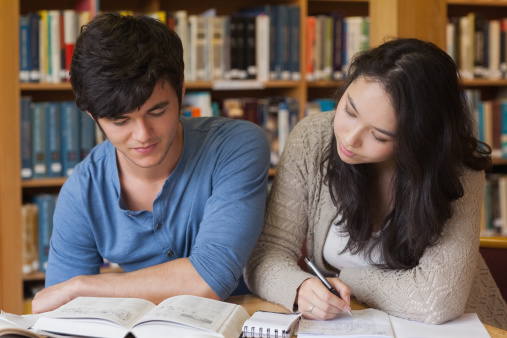 Slide 26
Copyright © AQA and its licensors. All rights reserved.
A-level: specification at a glance
Slide 27
Copyright © AQA and its licensors. All rights reserved.
A-level content and skills: Component 2
Students should study a range of examples of language in use and research data to inform their study of diversity:
texts using different sociolects (include social & occupational groups, gender and ethnicity)
texts using different dialects (include regional/national varieties in the British Isles and international varieties)
texts that use language to represent the different groups above
texts from different periods from 1600 to the present day
written, spoken and electronic texts about a range of subjects, for various audiences and purposes in a variety of genres
items from collections of language data (eg dictionaries, online resources, language corpora)
research findings (eg tables, graphs, statistics).
Slide 28
Copyright © AQA and its licensors. All rights reserved.
A-level content and skills: Component 2
When analysing texts and data, students should explore:

how language varies because of personal, social, geographical and temporal contexts

why language varies and changes, developing critical knowledge and understanding of different views and explanations

attitudes to language variation and change

the use of language according to audience, purpose, genre and mode

how language is used to enact relationships.
Slide 29
Copyright © AQA and its licensors. All rights reserved.
A-level content and skills: Component 2
Language discourses

Students will study a range of texts that convey attitudes to language diversity and change. 

The texts studied will include those written for non-specialist audiences.

Students will explore how texts are produced to convey views and opinions about language issues.

They will explore how texts:
represent language
construct an identity for the producer
position the reader and seek to influence them
are connected to discourses about language.
Slide 30
Copyright © AQA and its licensors. All rights reserved.
A-level content and skills: Component 2
Students will need to develop skills in:

writing discursively about language issues in an academic essay

writing analytically about texts as parts of discourses about language

writing about language issues in a variety of forms to communicate their ideas to a non-specialist audience.
Slide 31
Copyright © AQA and its licensors. All rights reserved.
AS and A-level exam questions
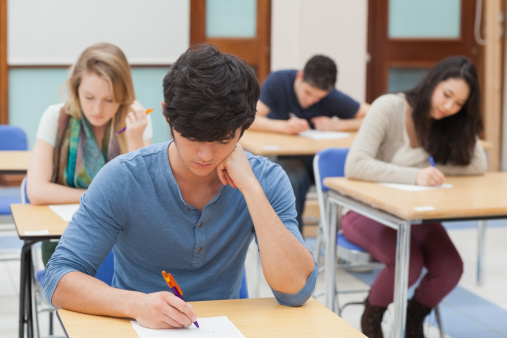 Slide 32
Copyright © AQA and its licensors. All rights reserved.
Question types: AS Paper 2 Section A
Question 1

Discuss the idea that a person’s language might be affected by their occupation.

Question 2

Discuss the idea that women and men use language differently.
Slide 33
Copyright © AQA and its licensors. All rights reserved.
Question types: AS Paper 2 Section A
Activity

Looking at the top band of the specimen mark schemes, what skills and approaches do students need to demonstrate?
Slide 34
Copyright © AQA and its licensors. All rights reserved.
Question types: AS vs A-level Paper 2 Section A
A-level:

Evaluate the idea that spoken interactions between men and women are characterised by miscommunication.

AS:

Discuss the idea that women and men use language differently.
Slide 35
Copyright © AQA and its licensors. All rights reserved.
Question types: A-level Paper 2 Section A
Question 1:

Evaluate the idea that spoken interactions between men and women are characterised by miscommunication.


Question 2:

Evaluate the idea that the English language is changing and breaking up into many different Englishes.
Slide 36
Copyright © AQA and its licensors. All rights reserved.
Question types: A-level Paper 2 Section A
Activity:

Looking at the top band of the specimen mark schemes, what skills and approaches do students need to demonstrate?
Slide 37
Copyright © AQA and its licensors. All rights reserved.
Example responses
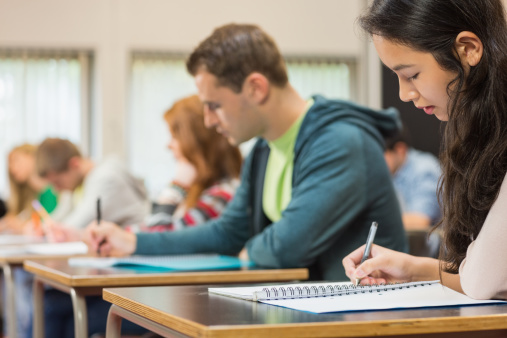 Slide 38
Copyright © AQA and its licensors. All rights reserved.
Question types: A-level Paper 2 Section A
Activity:

write a series of ideas about language that could be discussed for AS

write a series of ideas about language that could be evaluated for A-level.
Slide 39
Copyright © AQA and its licensors. All rights reserved.
A-level Paper 2 topics:
sociolects (to include social and occupational groups, gender and ethnicity)
dialects (to include regional, national and international varieties of English)
language that represents these groups 
how language varies - personal, social, geographical and temporal contexts
why language varies and changes
critical knowledge and understanding of different views and explanations
attitudes to language variation and change
the use of language according to audience, purpose, genre and mode
how language is used to enact relationships.
Slide 40
Copyright © AQA and its licensors. All rights reserved.
Planning for A-level Paper 2 Section A
Activity:

Use Component 2: Topic planner to plan a topic for teaching.
Slide 41
Copyright © AQA and its licensors. All rights reserved.
Question types: A-level Paper 2 Section B
Language discourses – Question 3:

Analyse how language is used in Text A and Text B to present views about the nature of language change. In your answer you should: 

 examine any similarities and differences you find between the two texts 

 explore how effectively the texts present their views.
Slide 42
Copyright © AQA and its licensors. All rights reserved.
Question types: A-level Paper 2 Section A
Activity:

How helpful would the text ‘yes, we are judged on our accents’ be in preparing for these exam tasks?
Slide 43
Copyright © AQA and its licensors. All rights reserved.
A-level Paper 2 Section B: Further resources
Further resources:

Legacy ENGA3 and ENGB3 texts and data with attitudes to language found at AQA.org.uk/log-in

Dan Clayton’s blog: http://englishlangsfx.blogspot.co.uk/
Slide 44
Copyright © AQA and its licensors. All rights reserved.
Question types: AS vs A-level Paper 2 Section B
AS Question 3: 

Text B is the start of an article in which a newspaper columnist discusses a celebrity who changed her local accent. 

Write an opinion article in which you discuss the issues surrounding people changing their accents. Before writing your article you should state your intended audience.
A-level Question 4:

Write an opinion article about language change in which you assess the ideas and issues raised in Text A and Text B and argue your own views.
Slide 45
Copyright © AQA and its licensors. All rights reserved.
A-level Paper 2 Section B
Activity: Finding a form

theguardian.com/lifeandstyle/series/what-im-really-thinking

theguardian.com/lifeandstyle/series/aletterto

theguardian.com/media/mind-your-language 

What persona could you use/person could you write to in order to explore a language issue?
Slide 46
Copyright © AQA and its licensors. All rights reserved.
Question types: A-level Paper 2 Section B
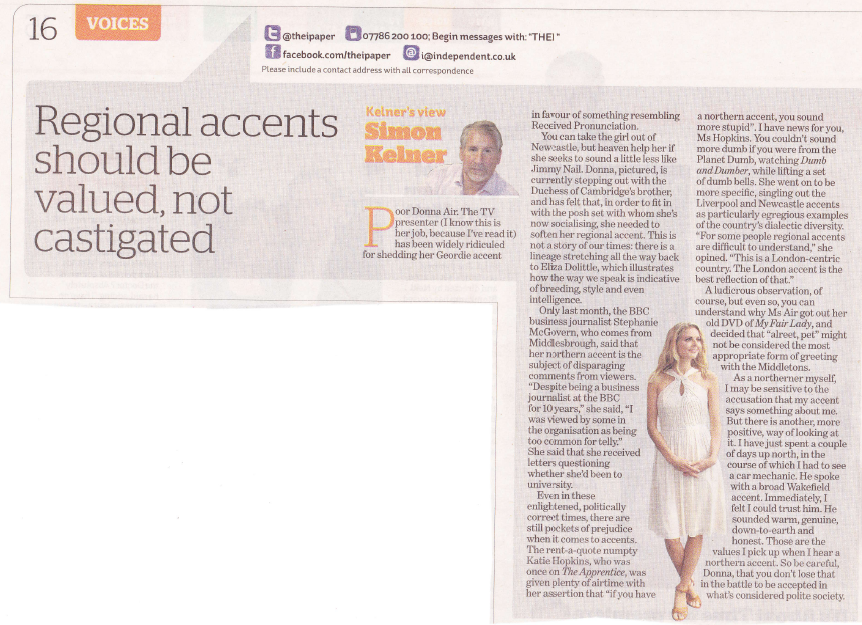 Slide 47
Copyright © AQA and its licensors. All rights reserved.
Question types: A-level Paper 2 Section B
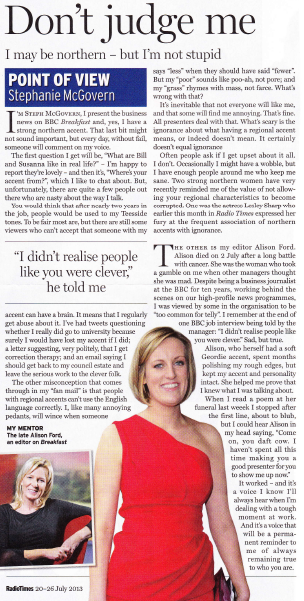 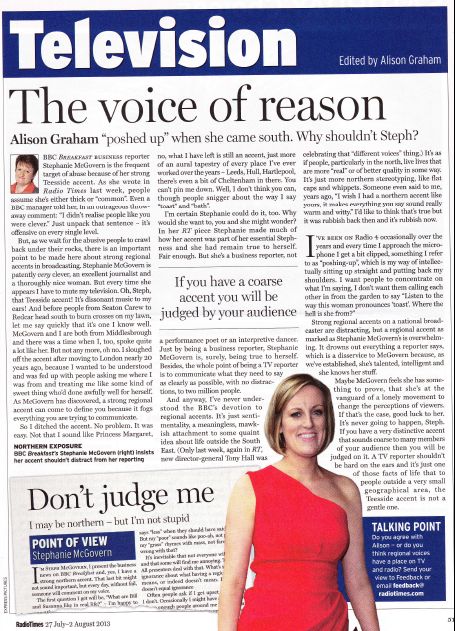 Slide 48
Copyright © AQA and its licensors. All rights reserved.
Question types: A-level Paper 2 Section B
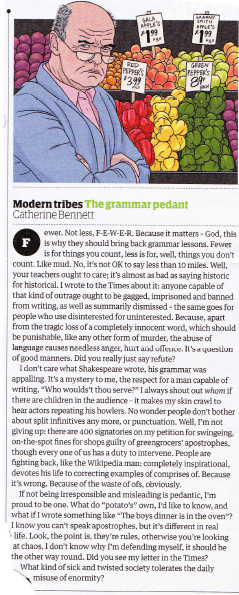 Slide 49
Copyright © AQA and its licensors. All rights reserved.
Question types: A-level Paper 2 Section B
Activity: Finding a focus – Writing carousel


Write an arresting opening for an article:

In a publication for university students applying for jobs

In a local newspaper about a primary school’s language policy

And ....
Slide 50
Copyright © AQA and its licensors. All rights reserved.
A-level: specification at a glance
Slide 51
Copyright © AQA and its licensors. All rights reserved.
Question types: A-level Paper 1 Section B
Question 4:

“Interaction with caregivers is the most important influence on a child’s language development.” 

Referring to Data Set 1 in detail, and to relevant ideas from language study, evaluate this view of children’s language development. 

Question 5:

“Accuracy is more important than creativity.” 

Referring to Data Set 2 and Data Set 3 in detail, and to relevant ideas from language study, evaluate this view of children’s language development.
Slide 52
Copyright © AQA and its licensors. All rights reserved.
Question types: A-level Paper 1 Section B
Question:

“Interaction with caregivers is the most important influence on a child’s language development.” 

Referring to Data Set 1 in detail, and to relevant ideas from language study, evaluate this view of children’s language development. 

Question Structure:

“View for debate.” 

Referring to Data Set in detail, and to relevant ideas from language study, evaluate this view of children’s language development.
Slide 53
Copyright © AQA and its licensors. All rights reserved.
A-level: non-exam assessment (NEA)
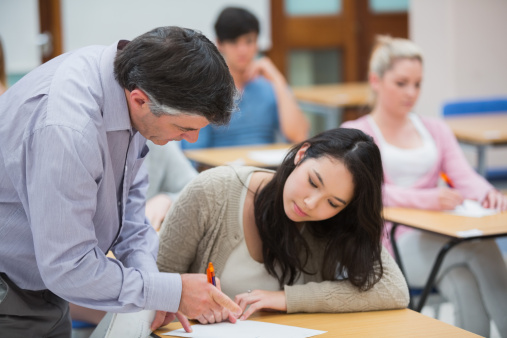 Slide 54
Copyright © AQA and its licensors. All rights reserved.
A-level: specification at a glance
Slide 55
Copyright © AQA and its licensors. All rights reserved.
NEA 1: Language investigation
What is it?

a student led enquiry into an aspect of language 

the choice of topic is free – it does not have to arise from a taught area

the student needs to ask questions

the data will be collected by the student

the outcome will be a report

the word count is 2000 words excluding data

it is worth 10% of the total marks for the A-level.
Slide 56
Copyright © AQA and its licensors. All rights reserved.
NEA 1: Language investigation
The Report:

Introduction 

Methodology

Analysis

Conclusion

References

Appendices.
Slide 57
Copyright © AQA and its licensors. All rights reserved.
NEA 1: Language investigation
The assessment:

AO1: Apply appropriate methods of language analysis, using associated terminology and coherent written expression. (15 marks)

AO2: Demonstrate critical understanding of concepts and issues relevant to language use. (15 marks)

AO3: Analyse and evaluate how contextual factors and language features are associated with the construction of meaning. (20 marks)
Slide 58
Copyright © AQA and its licensors. All rights reserved.
NEA 1: Language investigation
The assessment:

AO1: Apply appropriate methods of language analysis, using associated  terminology and coherent written expression.

Level 5 (marks 13-15) students are likely to:

apply linguistic methods and terminology identifying patterns and complexities
select and apply appropriate methods, allowing valid conclusions to be drawn
describe language features in depth, establishing patterns of use and engaging with complexity
guide the reader
guide the reader structurally and linguistically, using controlled, accurate expression.
Slide 59
Copyright © AQA and its licensors. All rights reserved.
NEA 1: Language investigation
The assessment:

AO2: Demonstrate critical understanding of concepts and issues relevant to language use.

Level 5 (marks 13-15) students are likely to:

demonstrate a synthesised, conceptualised and individual overview of issues
show a conceptualised overview of theories which illuminate the discussion
use data and findings to challenge viewpoints making evaluative comment
evaluate methodology and explore alternative additional approaches
provide detailed bibliography.
Slide 60
Copyright © AQA and its licensors. All rights reserved.
NEA 1: Language investigation
The assessment:

AO3: Analyse and evaluate how contextual features are associated with the construction of meaning.

Level 5 (marks 17-20) students are likely to:

evaluate use of language and representations according to context
explore analysis within wider social and cultural contexts
evaluate how language is influenced by different contexts 
evaluate meanings and representations
explore data in light of relevant  wider social and cultural contexts
present data and findings to support reflective and cautious conclusions.
Slide 61
Copyright © AQA and its licensors. All rights reserved.
NEA 1: Language investigation
Discussion – issues and questions:

When should we do it? 

How long should we give to it?

What preparation will students need?

What are the implications of students never having done ‘coursework’ in English?

What makes for a successful investigation?
Slide 62
Copyright © AQA and its licensors. All rights reserved.
NEA 2: Original writing
What is it?

A student led piece of original writing

the writing submitted will be based on one of the following:
the power of persuasion
the power of story-telling
the power of information

the student will submit a piece of writing

the student will submit a commentary examining a style model, discussing their writing process and evaluating their final piece.
Slide 63
Copyright © AQA and its licensors. All rights reserved.
NEA 2: Original writing
What is it?

the word count for the piece of writing is 750

the word count for the commentary is 750

original writing is worth 10% of the total marks for the A-level.
Slide 64
Copyright © AQA and its licensors. All rights reserved.
NEA 2: Original writing
The assessment
Slide 65
Copyright © AQA and its licensors. All rights reserved.
NEA 2: Original writing
The assessment
Commentary
Slide 66
Copyright © AQA and its licensors. All rights reserved.
NEA 2: Original writing
Issues and questions:

When should we do it? 

How long should we give to it?

Do we do all three options in our scheme of work?

Do we teach these as discrete topics or can NEA preparation/assessment be linked to other elements of the course?

What preparation will students need?

What are the implications of students never having done ‘coursework’ in English?

What makes for a successful original writing task?
Slide 67
Copyright © AQA and its licensors. All rights reserved.
Supervising NEA
See the specification for details of NEA administrative information
	aqa.org.uk/7702

For more information see the JCQ documentation found at
	jcq.org.uk/exams-office/coursework
Slide 68
Copyright © AQA and its licensors. All rights reserved.
Support and resources for AS and A-level
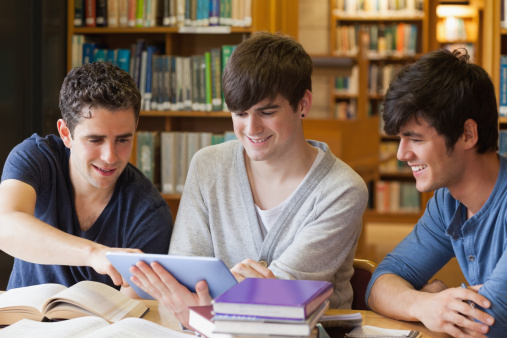 Slide 69
Copyright © AQA and its licensors. All rights reserved.
AQA support and resourcing
AQA tools to help you:

aqa.org.uk/7702
ERA (Enhanced Results Analysis) found on e-AQA at aqa.org.uk/log-in
Secure Key Materials found on e-AQA at aqa.org.uk/log-in
Training courses from aqa.org.uk/cpd 
Approved textbooks found at aqa.org.uk/textbooks

AQA–related resources:

Exampro
Teachit.
Slide 70
Copyright © AQA and its licensors. All rights reserved.
AQA-approved textbooks
We only approve student textbooks (print and digital) – 
   although see approved publishers’ websites for the full range of 
   resources to support each specification.

Textbooks must be matched to the specification to be AQA                                     approved.

Each approval process consists of a detailed 4-stage review by
   our reviewers (ie senior examiners or Chairs).

Published textbooks which do not have the AQA-approved 
   badge are not ‘AQA-approved’. Prior to publication publishers 
   will advise that these books have entered the AQA approval 
   process.

See the AQA website (All about us) for full details.
Slide 71
Contact points for more information and guidance
Customer Services advisers
General email English-gce@aqa.org.uk 
Tel no 0161 953 7504

Teacher Support and CPD Managers
General email teachercpd@aqa.org.uk 
Tel no 0161 957 3646

Have you completed a sign up to teach form?
aqa.org.uk/subjects/sign-up-to-teach
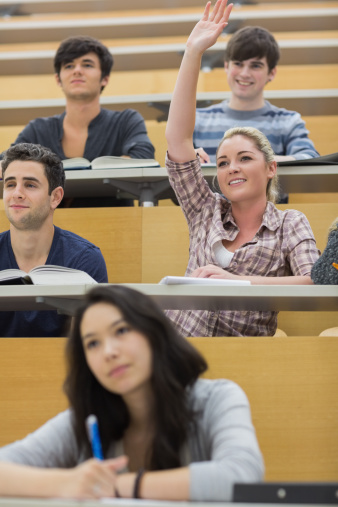 Slide 72
Copyright © AQA and its licensors. All rights reserved.
Thank you
Slide 73
Follow us on Twitter @AQACPD.